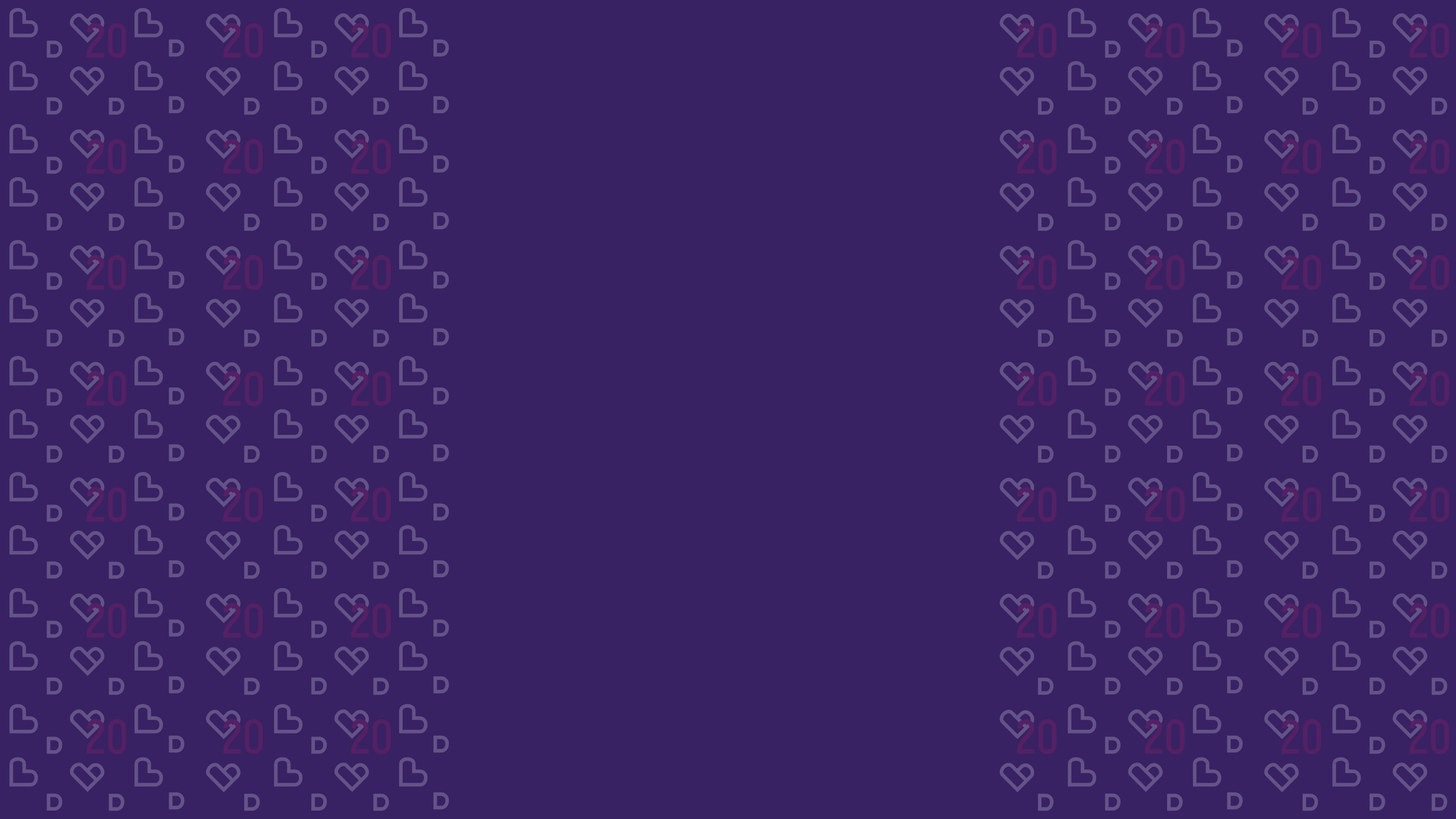 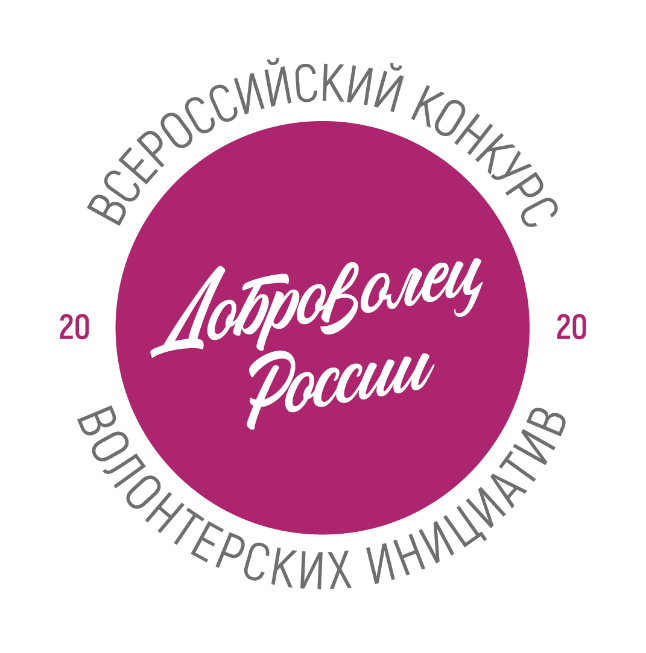 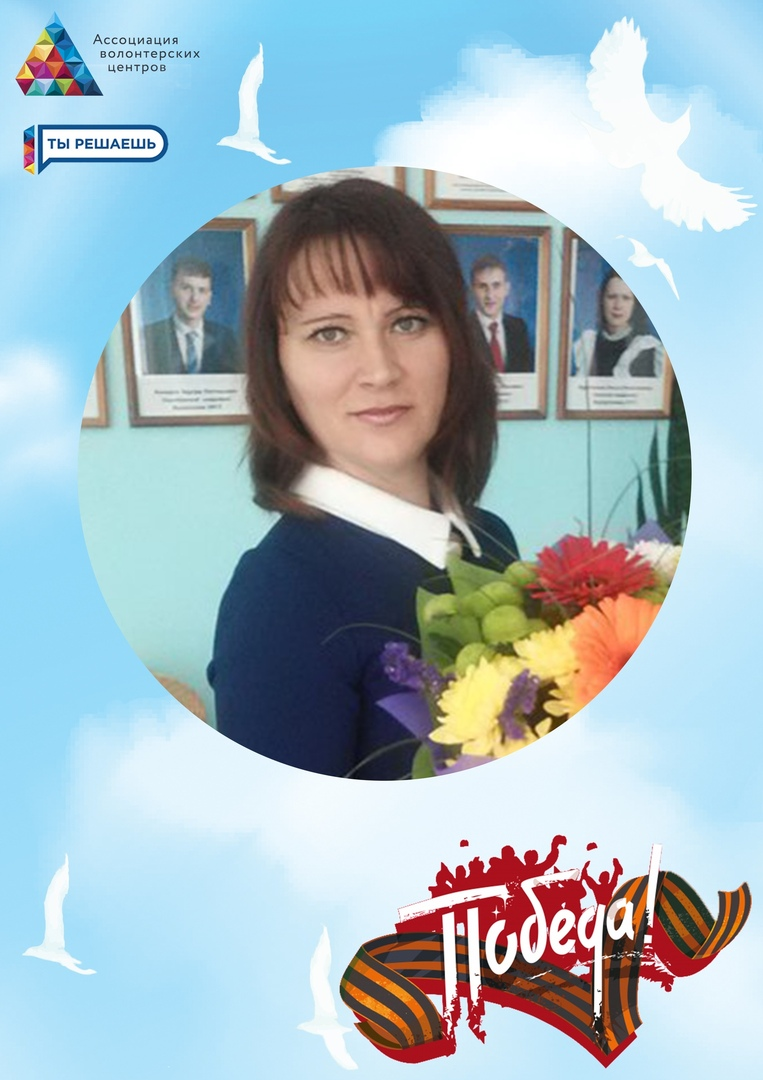 НАЗВАНИЕ   «ФЛОРБОЛ ДЛЯ ВСЕХ»
НОМИНАЦИЯ: «МАЛАЯ РОДИНА»
АВТОР ПРОЕКТА:           ЯРЛЫКОВА ОЛЕСЯ
 
Руководитель волонтерского объединения «Творим добро»
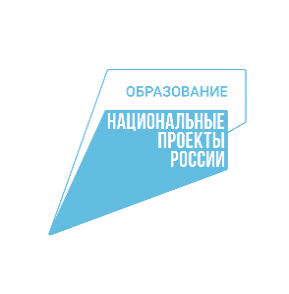 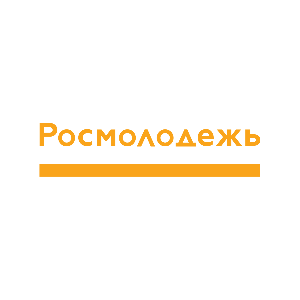 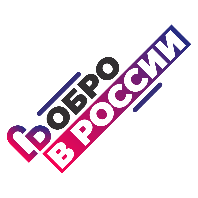 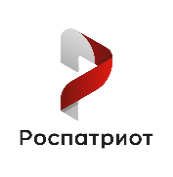 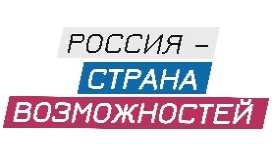 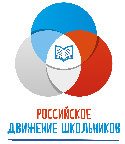 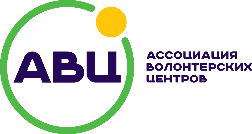 ЦЕЛИ И ЗАДАЧИ ПРОЕКТА
В период с сентября 2020г. - по декабрь 2021г. , вовлечь  22 волонтера,100 детей ,  50 родителей  из поселений Нефтеюганского района. Организовать и провести :  3 соревнования и 2 чемпионата школьной и  семейной лиги, с целью привлечения детей и родителей в сельских  поселениях к занятию спортом , а также формированию активной и  здоровой жизни. 

 Задачи:

1. Организовать медиа освещение проекта.
2.Обучить волонтеров детей , родителей Нефтеюганского района игре  флорбол.
3.Проводить  совместно с волонтерами  еженедельные тренировки с детьми и родителями.
4.Организовать и провести 3 соревнования  в Нефтеюганском районе среди поселений,      2 чемпионата школьной и семейный  лиги .
4.Создать флорбольный клуб для  детей и родителей в Нефтеюганском районе.
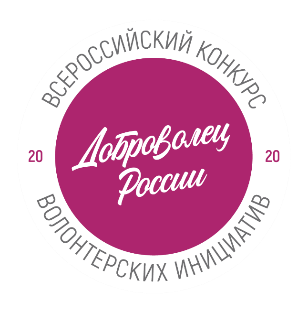 Волонтеры еженедельно проводят тренировочные занятия с родителями и детьми в своих поселениях, оказывают помощь в организации и  проведении соревнований и чемпионатов.
ОБЩИЕ РЕКОМЕНДАЦИИ ПО СОСТАВЛЕНИЮ СМЕТЫ
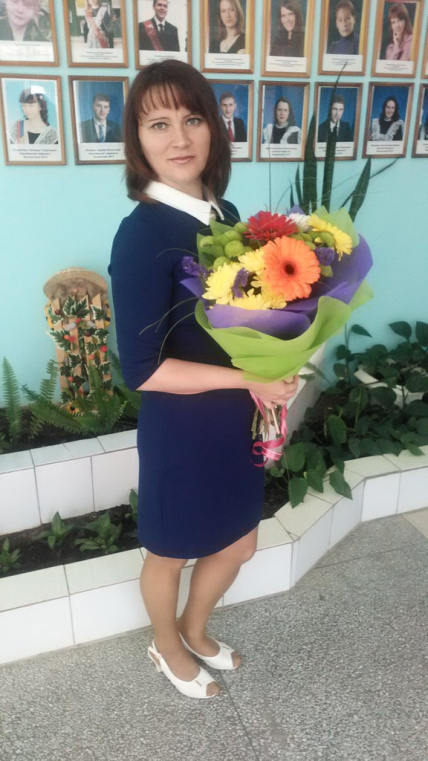 Ярлыкова Олеся– руководитель волонтёрского объединения «Творим добро», автор проекта, работа с волонтерами, СМИ, ведение группы в социальных сетях.
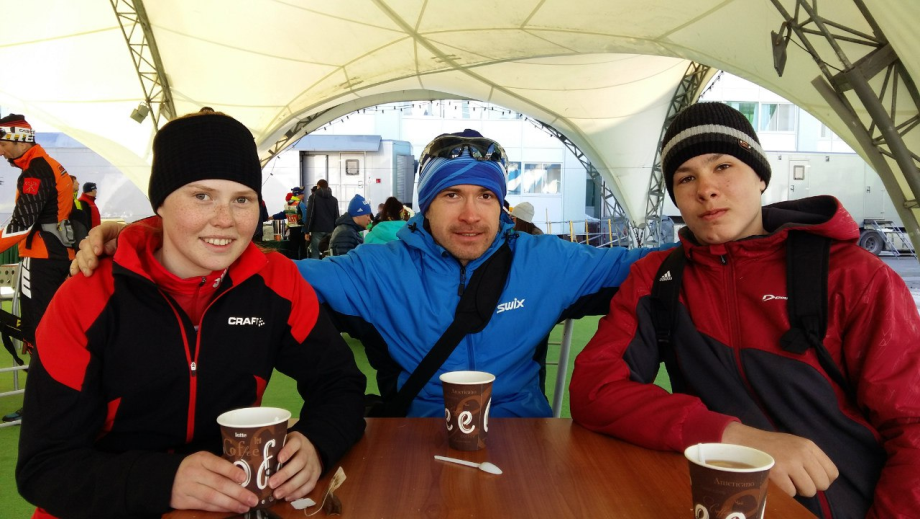 Стулиев Алексей– специалист Физкультурно-спортивное объединение «Атлант» БУНР ФСО «Атлант», оказание помощи в обучении флорбола
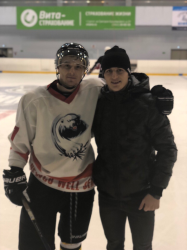 Огорелков Данил – учитель физкультуры, оказание помощи в проведении тренировок и занятий по флорболу.
ПАРТНЕРЫ ПРОЕКТА
Администрации поселений , школы Нефтеюганского района
Рекомендации
СМИ местное телевидение «7канал», местная газета «Югорское обозрение»
Департамент Молодежной политики, Департамент спорта и культуры
Грантовая поддержка,
предоставление специалиста по
обучению  волонтеров флорболу.
К Репортажи, 
    публикации  
    о  проекте
Предоставление спортзала, транспорта
ИНФОРМАЦИОННАЯ ОТКРЫТОСТЬ
1
2
Упоминания в СМИ
Наличие видео или фото
https://vk.com/id326020829?w=wall-76529838_9667
 Газета Нефтеюганского района 
«Югорское обозрение». Тираж 1000 экз.
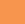 в презентацию вставьте 2-3 фотографии
https://vk.com/7channel_nefteugansk?w=wall-70627715_9615
https://vk.com/7channel_nefteugansk?w=wall-70627715_9757
Телекомпания  Нефтеюганского района «7 канал», 
8129 подписчиков в соц. сетях
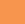 4
3
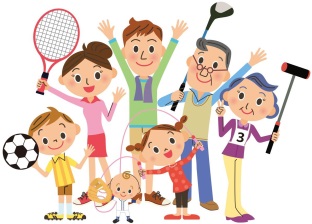 Блог и значимые посты:
Упоминания в   социальных сетях
8
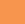 1. Группа в ВК «Флорбол для всех»
https://vk.com/public197451193
2. https://vk.com/public197451193?w=wall-197451193_11
https://vk.com/id326020829?w=wall-134579208_73712
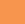 https://vk.com/id326020829?w=wall-30662144_10534
https://vk.com/id326020829?w=wall-76529838_9667
https://vk.com/7channel_nefteugansk?w=wall-70627715_9615
https://www.instagram.com/p/CERtCSen3o6/?igshid=i3lvri9eyslj
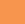 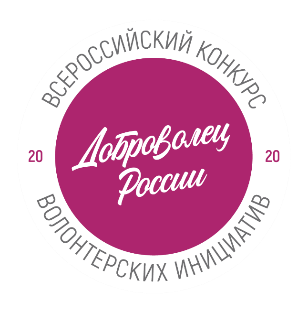 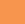 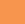 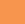 КОЛИЧЕСТВЕННЫЕ И КАЧЕСТВЕННЫЕ ПОКАЗАТЕЛИ
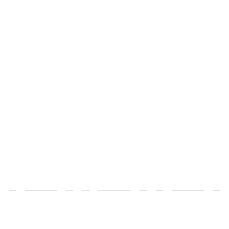 Увеличено количество детей школьного возраста, семей занимающихся спортом.
    Обучены волонтеры, дети, родители технике флорбола.
Дети / 100
Волонтеры / 22
Специалисты/ 2
Учителя физкультуры / 9
)
Родители / 50
1  статья в районной газете «Югорское обозрение»
2 эфира на местном телеканале «7  канал»
1324 просмотра постов, сюжетов статей о проекте
 в период  июль-август 2020
Организовано медиа освещение проекта
Партнеры / 6
Организованы и проведены тренировочные занятия ,  
соревнования , чемпионаты в     Нефтеюганском районе.
Создан  флорбольный клуб в Нефтеюганском районе
ЦЕЛЕСООБРАЗОНОСТЬ БЮДЖЕТА
Флорбольный набор L700 (для детей) 
по 1 набору  (в каждое поселения)
70 470-00
81 720 -00
Флорбольный набор L900 (для взрослых) 
по 1 набору (в каждое поселения)
1
2
3
4
5
Ворота флорбольные Royalstick 
разборные с сеткой, 90х60 см  (20 шт., 
в каждое поселения по 2 шт.)
73 000-00
73 000-00
Очки детские PROTECTIVE JR (100шт) (для безопасности )
15 000-00
Футболки для волонтеров
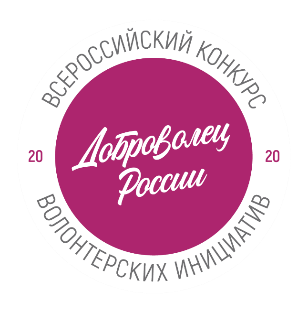 ЭТАПЫ ПРОЕКТА И МЕТОДЫ РЕАЛИЗАЦИИ
ПЛАНЫ
БУДЕТ ПОСЛЕ РЕАЛИЗАЦИИ ПРОЕКТА
БЫЛО
СЕЙЧАС
БУДУЩЕЕ
Вовлечение  22 волонтеров, 9 учителей физкультуры, 2 специалистов  Нефтеюганского района.
Проведение  еженедельных тренировок  волонтерами.
Проведение 3 соревнований и 2 чемпионатов волонтерами.
 Активность детей и родителей  к здоровому образу жизни,.
Объединение  сельских детей и родителей на одной спортивной площадке.
Открыть флорбольный клуб в Нефтеюганском районе.
Заинтересованность и вовлечение  волонтеров, детей, родителей к новому виду  спорта. 

   Создание инициативной группы, освещение в соц.сетях. 

Разработка методического материала по игре в флорбол.
Проект «Флорбол для всех» станет началом развития  в ХМАО-Югре нового вида спорта,  даст  развитие семейному вида спорта. Увеличится количество волонтеров , которые будут обучать детей и родителей флорболу. Конечно же увеличится количество детей и семей занимающихся спортом в сельских поселениях.
Обучение волонтеров технологии игры флорбола.
Проведение  еженедельных тренировок  волонтерами.
Закупка спортивного оборудования для реализации проекта.
Низкая активность населения   к спорту.
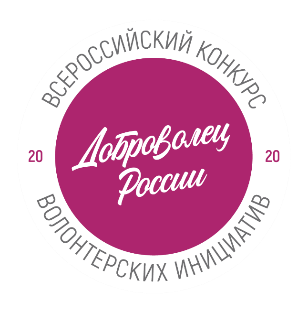 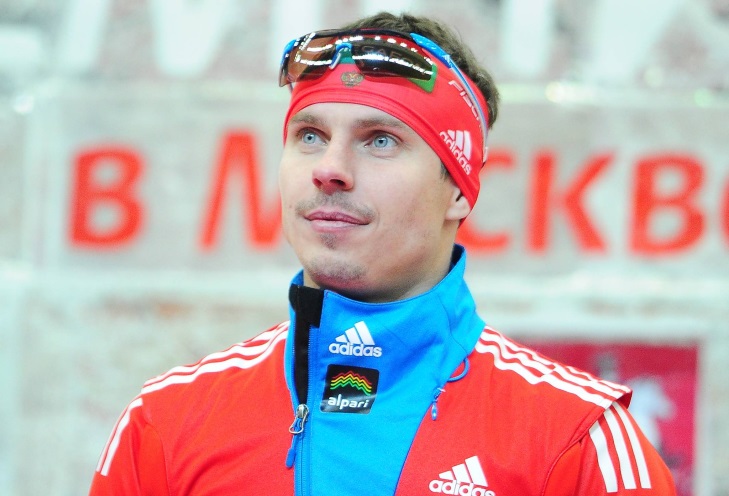 «Верьте в то, что делаете!»
Е.Устюгов
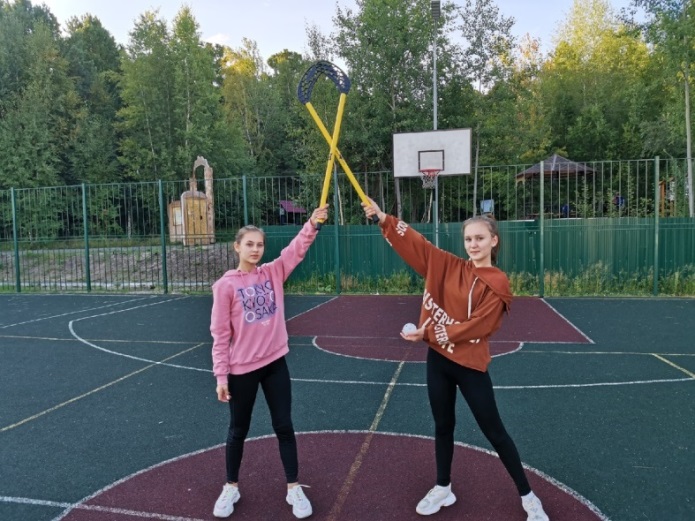 КОНТАКТЫ ПРОЕКТА: https://vk.com/public197451193
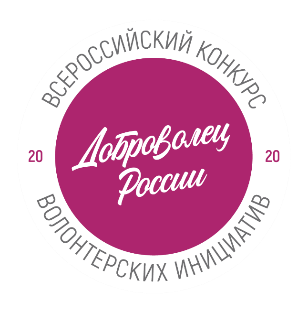